WARNA
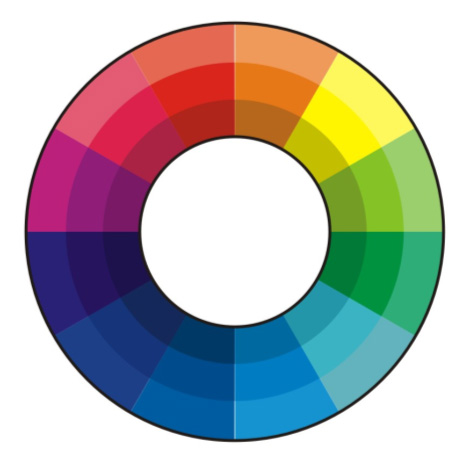 Daftar isi
Pengertian 				“KLIK”
Lingkaran warna    			 “KLIK”
Warna primer       			 “KLIK”
Warna sekunder    			 “KLIK”
Warna tersier				“KLIK”
Warna Analogus     		“KLIK”
Warna Kompelementer		“KLIK”
Pengertian
Warna merupakan kesan yang ditimbulkan oleh cahaya terhadap mata
kembali
Lingkaran warna
Lingkaran warna terdiri dari semua warna sehingga kombinasi warna yang berbeda dapat dibentuk

Lingkaran warna terdiri dari 3 warna primer, 3 warna sekunder, dan 6 warna intermediate.
kembali
Warna primer
Warna primer merupakan asal dari warna –warna lainnya atau disebut warna pokok
Terdiri dari warna merah, kuning dan biru.






Liat gambar
Klik Disini !
Warna sekunder
Warna sekunder diperoleh dari percampuran dua warna primer dalam jumlah yang sama. Warna-warna tersebut adalah : Jingga (Merah + Kuning), Hijau (Kuning + Biru) dan Ungu (Biru + Merah).


Liat gambar
Klik Disini !
Warna tersier
Warna tertier diperoleh dari percampuran warna sekunder di campur dengan satu warna primer.

	Contoh:
Hijau + Biru atau Kuning = Biru-Hijau atau Kuning-Hijau
Orange + Merah atau Kuning = Merah-Orange atau Kuning-Orange
Ungu + Merah atau Biru = Merah-Ungu atau Biru-Ungu
Klik Disini !
Liat gambar
Warna Analogus
Warna analogus / mirip didapat dari warna – warna yang letaknya berdekatan baik di sebelah kiri atau sebelah kanannya
Klik Disini !
Warna Komplementer    

Warna Split Komplementer

Warna Triad Komplementer

Warna Tetrad Komplementer
KLIK
KLIK
KLIK
KLIK
kembali
Warna Komplementer
Warna Komplemeter didapat dari warna komplemen atau warna yang ada di seberangnya (berlawanan)
Warna Komplementer menunjukkan warna kontras sehingga menarik perhatian.
GAMBAR
Warna Split Komplementer
Warna yang didapat hampir sama dengan warna komplementer tapi ditambahkan 2 warna di kanan dan kiri warna komplemennya.
GAMBAR
Warna Triad Komplementer
Warna Triad didapat dari menarik garis 120 derajat dari setiap warna sehingga membentuk segitiga sama sisi dan menghasilkan 3 warna kontras.
GAMBAR
Warna Tetrad Komplementer
Warna didapat dari menarik garis segi empat atau persegi dengan sudut siku –siku. ( Dobel Komplemen )
GAMBAR
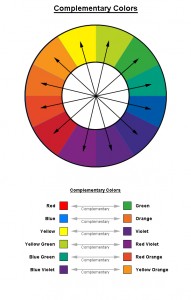 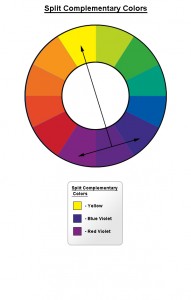 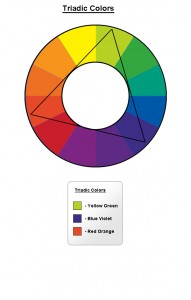 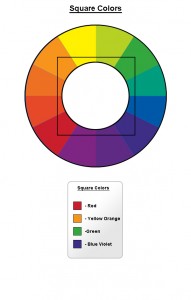 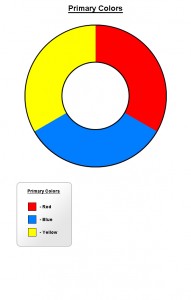 kembali
kembali
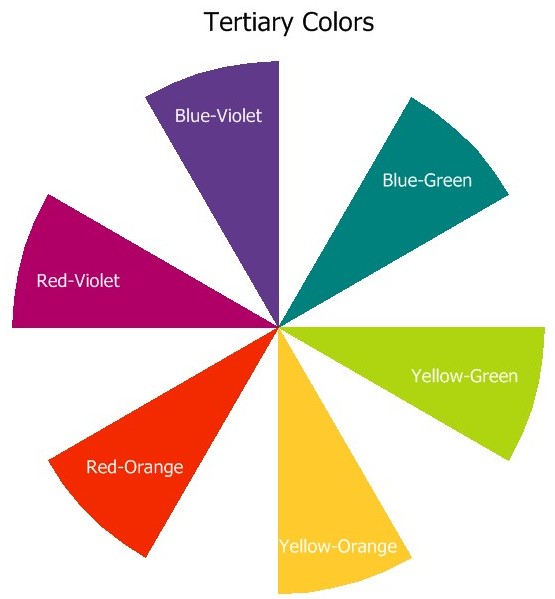 kembali
Ayo kembali
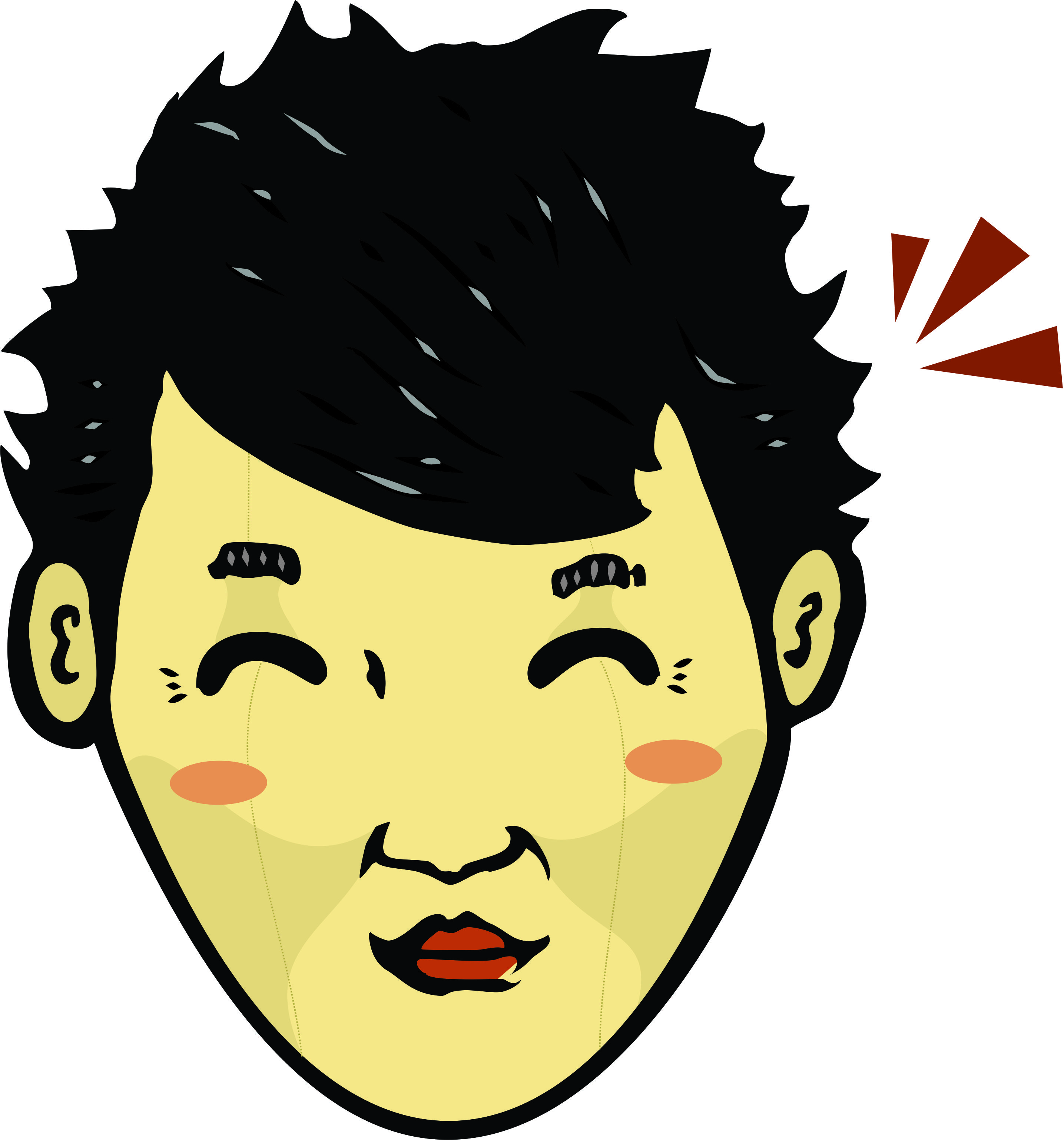 Makasih Ya
Atas perhatiannya